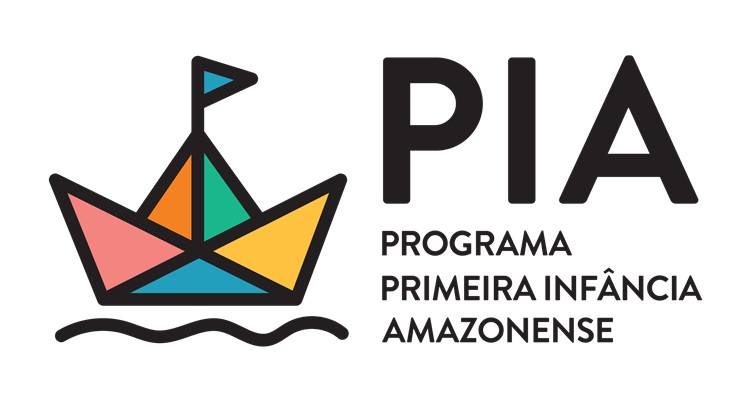 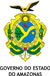 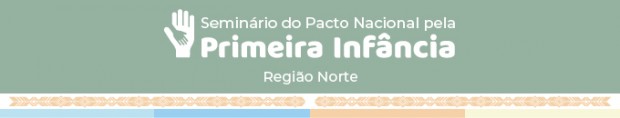 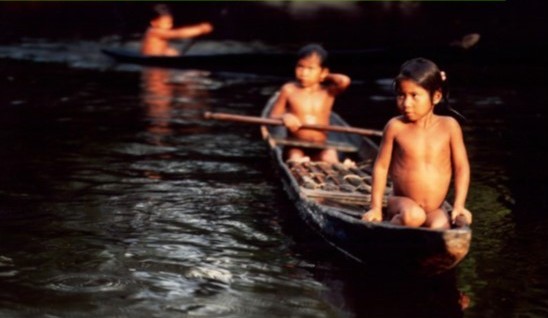 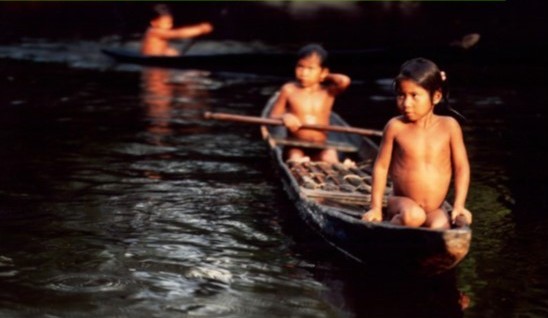 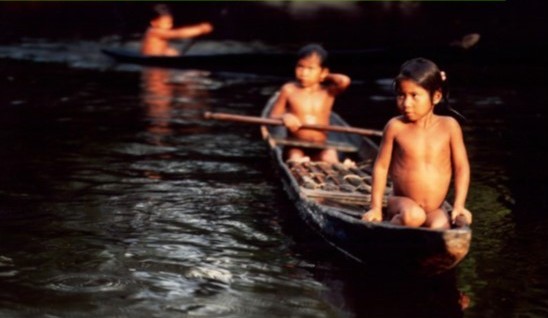 Políticas Públicas para a Infância no Estado do Amazonas
S
Katherine M. M. Benevides - Psicóloga
Núcleo de Projetos Estratégicos em Saúde  NPES/SUSAM
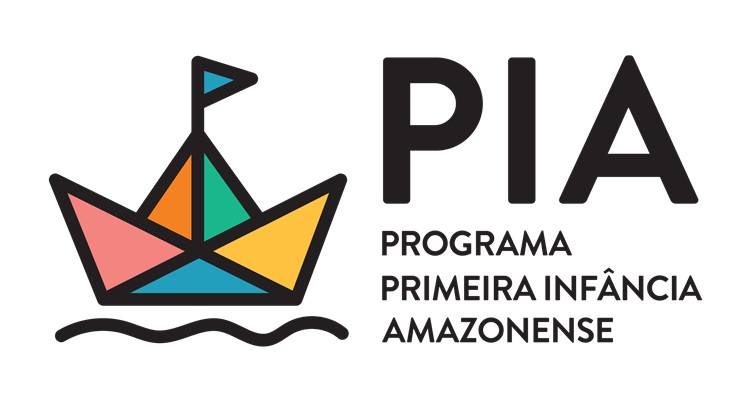 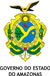 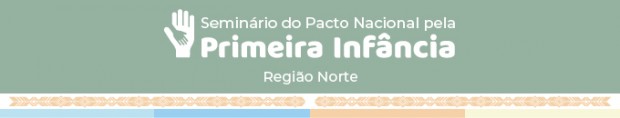 Diversidade e integralidade de Olhares
Olhar da Saúde: 

Olhar da Atenção Básica

Olhar da Educação

Olhar da Justiça e Cidadania 

Olhar da Assistência Social 

Olhar de organizações não governamentais
Lei Nº 4.205 De 23 de julho de 2015

Lei Nº 4.312 De 11 de março de 2016
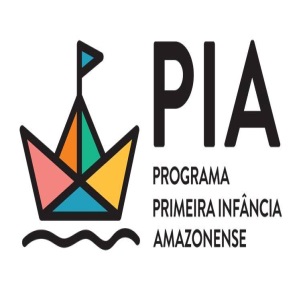 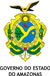 Políticas Públicas e a Criança
Principais Políticas Públicas no Amazonas com foco na criança:
Hospital Amigo da Criança e da mulher (IHAC)/Cantinho do Leite
PIR e PAPI
BLH/Centro de Referência para o Método Canguru/Postos de Coleta/Rede Amamenta e Alimenta Brasil/EBBS
Dia Mundial da Doação de Leite Humano/SMAM
Tele PESC e Clube da Criança
AIDPI Neonatal e AIDPI Criança
Parteiras Tradicionais
Cuidado de Crianças e suas Famílias em Situação de Violência
Atenção à criança portadora de Deficiência 
Implantação dos Comitês de Investigação do óbito Materno/Infantil
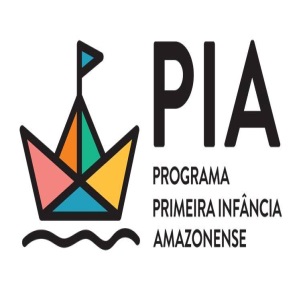 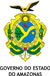 Do Projeto Piloto à Política Pública
Desenvolvimento de projeto piloto que demonstrasse o impacto e a viabilidade econômica de uma política pública para a infância.
Projeto executado pela Fundação Amazonas Sustentável em parceria com a SUSAM, IDIS e FbVL;
Projeto criado com objetivo de trazer evidências para elaboração de um programa para a infância em todo o estado (política pública);
 Foco na população de 0 a 6 anos em comunidades ribeirinhas: grupo mais vulnerável e sem experiências similares em outros estados brasileiros;
Estratégia operacional: visita domiciliar;
 Ator crítico: Agente Comunitário de Saúde (ACS);
 Capacitação e supervisão do ACS;
 Marco zero e avaliação de impacto.
Projeto Piloto: Primeira Infância Ribeirinha (PIR)
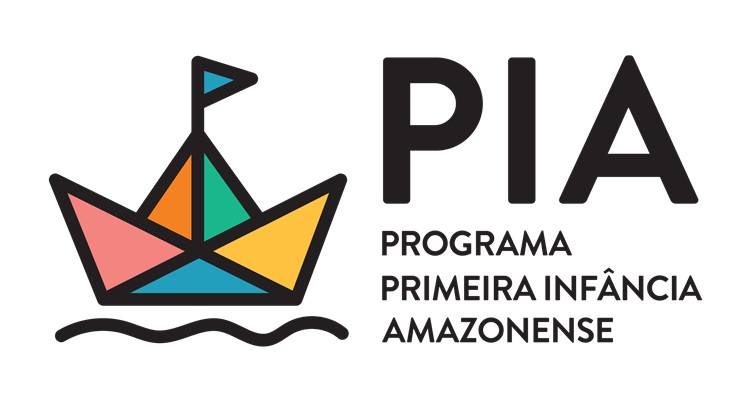 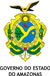 Do Projeto Piloto à Política Pública
Desenvolvimento do projeto de lei que beneficie todas as crianças do Estado
Experiências similares de outros estados (PIM, Mãe Coruja, Brasileirinhos e Brasileirinhas, Primeiríssima Infância, entre outros); publicação ‘Primeira Infância: panorama, análise e prática’;
Formulação de proposta de projeto de lei;
Reconhecimento de interface com outras políticas já existentes e parceiros críticos;
Apreciação de interessados: reunião com atores do governo, ONGs e academia;
Versão da proposta de projeto de lei incorporando sugestões;
Apresentação da proposta para o Poder Legislativo e Executivo;
Divulgação do Projeto de Lei;
Apoio ao processo de aprovação da lei.
Política Pública: Primeira Infância Amazonense (PIA)
5
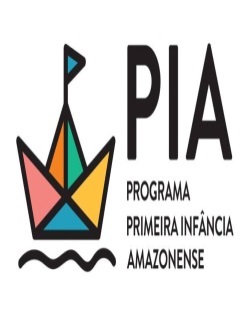 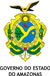 Destaques da Proposta de Lei Estadual
         Promoção e Desenvolvimento da Primeira Infância
Instituir o Programa Primeira Infância Amazonense – PIA
Finalidade: “promoção do desenvolvimento integral ( aspectos físicos, psicológico, intelectual e social) da criança desde a gestação até os 6 anos de idade, ... complementando a ação da família e da comunidade”.
Ações PIA
Apoiar e fortalecer as competências da família como primeira e mais importante instituição de cuidado à saúde e educação da criança nos primeiros seis anos de vida; 
prestar apoio na definição e estratégias para garantir  a universalização da educação infantil de qualidade; 
prestar assistência social às crianças e às famílias beneficiadas por serviços de proteção social básica; 
prestar toda e qualquer orientação às famílias sobre cuidados de saúde da gestante e da criança, em articulação com os programas de saúde da mulher, da criança e ESF.
Competência das Secretarias Estaduais da Saúde, Educação e Assistência Social
6
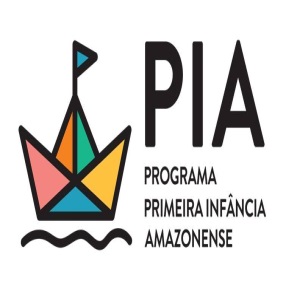 Destaques da Proposta de Lei Estadual
               Promoção e Desenvolvimento da Primeira Infância
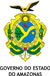 Estrutura PIA
Comitê Gestor: titulares das Secretarias de Saúde, Educação e Assistência Social e do CEDCA. Coordenação político-institucional.
Comitê Executivo: representantes das Secretarias, presididos pela Saúde. Gestor Operacional é responsável pelas capacitações e avaliações dos agentes.
Conselho Consultivo: membros da sociedade civil organizada, representantes das secretarias, CEDCA, comunidade científica, dentre outros. Considerando Aspectos científicos e técnicos.
Individual: na própria residência da família
PIA
categorias
Coletiva: serviços na comunidade
7
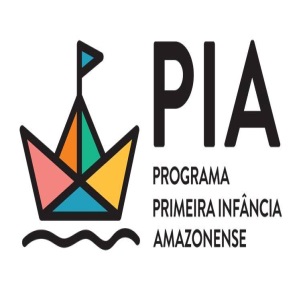 Destaques da Proposta de Lei Estadual
       Promoção e Desenvolvimento da Primeira Infância
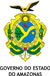 Órgão da administração municipal (coordenadores)
Termos de cooperação com municípios (executores)
PIA
Áreas técnicas 
(monitoramento e avaliação dos resultados)
Estado
(assistência técnica e gestão financeira de acordo com as diretrizes orcamentárias)
Agentes de Saúde
Atendimento domiciliar às famílias
Professores Rede Educ. Infantil
Atividades coletivas para crianças e cuidadores
Agentes Sociais
Atividades complementares com crianças e cuidadores
Responsáveis áreas
Acompanhamento e supervisão (Saúde, Educ. e Ass. Soc.)
8
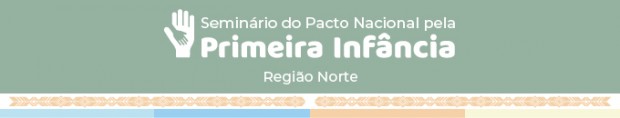 “A esperança não é para amanhã.A esperança é este instante.Precisa-se dar outro nome acerto tipo de esperança porqueesta palavra significasobretudo espera.  E a esperança é já.”
                                                                          (Clarice Lispector in A Descoberta do Mundo)
                                              Obrigada!
Fotos: FAS